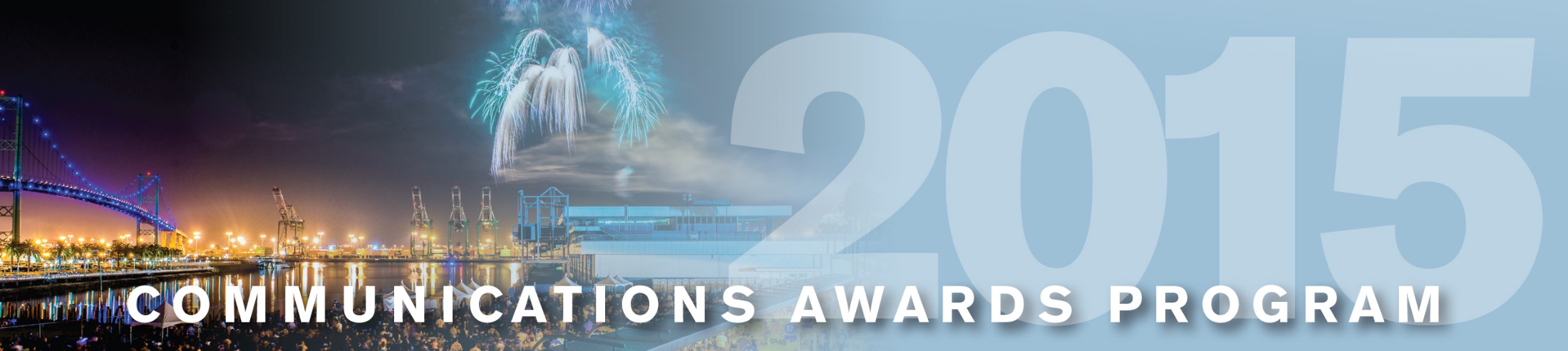 Georgia Ports Authority
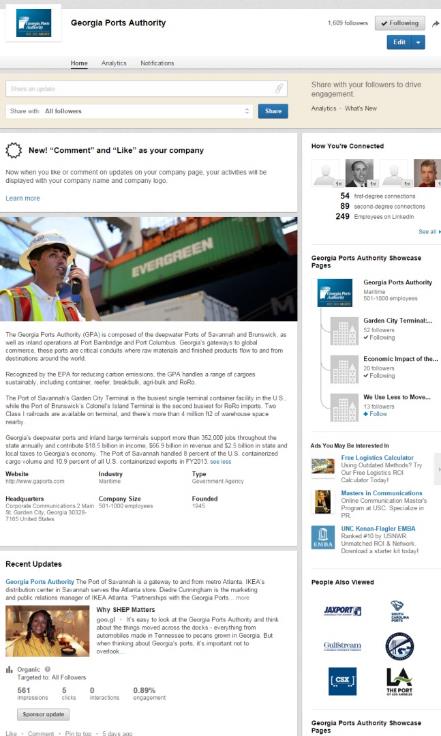 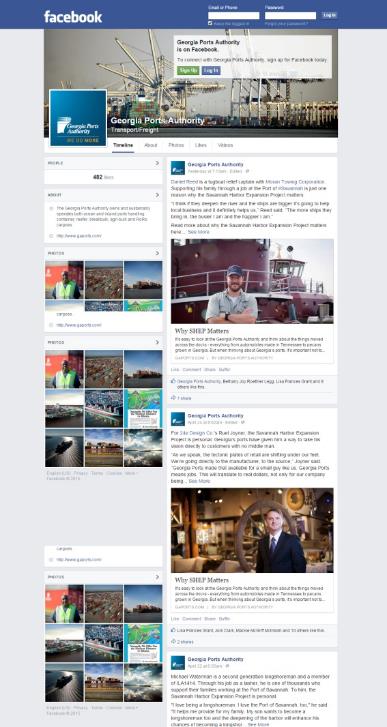 Social Media Launch
Social/Web Based Media
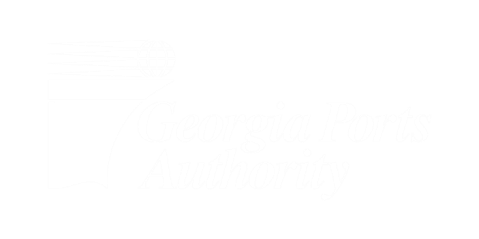